FINDING CLASSIFICATION SYSTEM
Turkish Court of Accounts - TCA
What Is FCS?
This is a system that enables to produce statistics as bringing the findings together that have the same content but different finding titles.

As Turkish Court of Accounts, we audit;

Nearly 400 public entities.
Nearly 7000 findings are identified yearly.
1
[Speaker Notes: Hello everyone. My name is ……..and i have been working in Turkish Court of Accounts for 10 years. Currently, I am working in the Audit Planning and Reporting Department

Today, i would like to mention about the Finding Classification System. First, i want  to give some information about it. 

What is Finding Classification system? This is a system that enables to produce statistics as bringing the findings together that have the same content but different finding titles.

As Turkish Court of Accounts, we audit nearly 400 public entities and 7000 findings are identified yearly.

Even these findings have the same content, they have  different titles because they are reported by the different auditors. And this makes it quite difficult to produce statistics about the findings identified.]
What Is FCS?
Same Content
Different Titles                            Reported By The Different Auditors. 

                                             


 		Quite Difficult To Produce Statistics
2
[Speaker Notes: Hello everyone. My name is ……..and i have been working in Turkish Court of Accounts for 10 years. Currently, I am working in the Audit Planning and Reporting Department

Today, i would like to mention about the Finding Classification System. First, i want  to give some information about it. 

What is Finding Classification system? This is a system that enables to produce statistics as bringing the findings together that have the same content but different finding titles.

As Turkish Court of Accounts, we audit nearly 400 public entities and 7000 findings are identified yearly.

Even these findings have the same content, they have  different titles because they are reported by the different auditors. And this makes it quite difficult to produce statistics about the findings identified.]
What Is FCS?
3
[Speaker Notes: You can see here four public entities’ findings. Although the finding titles are different from each other, all of the findings are about lack of accounting record regarding bank accounts. So we brought all these findings together under the unique subject of «the existence of bank accounts not recorded in the financial statements.»]
What Is FCS?
These are four public entities’ findings.

Although the finding titles are different from each other, all of the findings are about lack of accounting record regarding bank accounts. 

So we brought all these findings together under the unique subject of 
‘The Existence Of Bank Accounts Not Recorded In The Financial Statements.’
12 Nisan 2019 Cuma
4
The Scope of the System
There are 3 types of findings in Regularity audit:

Findings Effecting Financial Reports And Statements,

Findings Related To Compliance,

The Assessments Regarding Financial Management And Internal Control

The system is based on the classification of only Findings Effecting Financial Reports And Statements for now. 
The process of the classification of other types of findings is in progress.
5
[Speaker Notes: There are 3 types of findings in Regularity audit.
These are Findings Effecting Financial Reports And Statements, Findings Related To Compliance and The Assessments Regarding Financial Management And Internal Control.

The system is based on the classification of only Findings Effecting Financial Reports And Statements for now. The process of the classification of other types of findings is in progress.]
Why Do We NEED IT?
Main Motive                   To Overcome The Time Consuming Structure Of Preparing General Reports




	 Creates Much More Oppotunities
12 Nisan 2019 Cuma
6
[Speaker Notes: The main idea behind setting up such a system is desinging a sytem to prepare The External Audit General Report effectively.
This is one of the general report that we submit to the Grand National Assembly.
This report includes the issues that are generally found in the audit reports of the several public entities. In order to determine those issues we examined all audit reports one by one. Since this duty is quite heavy and time consuming, an effective system is needed.
Even ıf this is our main aim to design the system, we realized that it would provide much more opportunities.]
Why Do We NEED IT?
The main idea behind setting up such a system is desinging a sytem to prepare The External Audit General Report effectively.
The External Audit General Report is one of the general report that we submit to the Grand National Assembly.
This report includes the issues that are generally found in the audit reports of the several public entities. In order to determine those issues we examined all audit reports one by one. Since this duty is quite heavy and time consuming, an effective system is needed.
Even if this is our main aim to design the system, we realized that it would provide much more opportunities.
12 Nisan 2019 Cuma
7
[Speaker Notes: The main idea behind setting up such a system is desinging a sytem to prepare The External Audit General Report effectively.
This is one of the general report that we submit to the Grand National Assembly.
This report includes the issues that are generally found in the audit reports of the several public entities. In order to determine those issues we examined all audit reports one by one. Since this duty is quite heavy and time consuming, an effective system is needed.
Even ıf this is our main aim to design the system, we realized that it would provide much more opportunities.]
Expected Outcomes of the System
To measure the added value of audit

To form effective follow-up mechanism

To produce stastistics about findings

To form an audit database for auditors
8
[Speaker Notes: The expected outcomes of the system are:

Firstly, to measure the added value of audit. The system is expected to monitor the frequency of identification of spesific issues by years. When we compare the number of findings regarding the spesific topics by years, the decline might imply the contribution of the audits. 

Second one is to form effective follow-up mechanism. The system is expected to ensure to monitor whether the recommendations of audit findings have been fulfilled on the basis of public entities by years. 

The next one is to produce stastistics about findings. It is possible to produce different types of statistics through this system. These statistics are widely used by TCA in the framework of accountability and fiscal transparency in the public sector. With the help of this system, TCA will provide statistics to The Grand National Assembly and public entities and will inform the public correctly. 

The last one is to form an audit database for auditors.  There are approximately 900 specific subjects in the system and they are visible to auditors  in SayCap . In the course of audit, auditors may benefit from these subjects and this database may prompt them to examine the subjects they deem appropriate.]
To measure the added value of audIt
The system is expected to monitor the frequency of identification of spesific issues by years.

 When we compare the number of findings regarding the spesific topics by years, the decline might imply the contribution of the audits.
9
[Speaker Notes: The expected outcomes of the system are:

Firstly, to measure the added value of audit. The system is expected to monitor the frequency of identification of spesific issues by years. When we compare the number of findings regarding the spesific topics by years, the decline might imply the contribution of the audits. 

Second one is to form effective follow-up mechanism. The system is expected to ensure to monitor whether the recommendations of audit findings have been fulfilled on the basis of public entities by years. 

The next one is to produce stastistics about findings. It is possible to produce different types of statistics through this system. These statistics are widely used by TCA in the framework of accountability and fiscal transparency in the public sector. With the help of this system, TCA will provide statistics to The Grand National Assembly and public entities and will inform the public correctly. 

The last one is to form an audit database for auditors.  There are approximately 900 specific subjects in the system and they are visible to auditors  in SayCap . In the course of audit, auditors may benefit from these subjects and this database may prompt them to examine the subjects they deem appropriate.]
To form effectIve follow-up mechanIsm
The system is expected to ensure to monitor whether the recommendations of audit findings have been fulfilled on the basis of public entities by years.
10
[Speaker Notes: The expected outcomes of the system are:

Firstly, to measure the added value of audit. The system is expected to monitor the frequency of identification of spesific issues by years. When we compare the number of findings regarding the spesific topics by years, the decline might imply the contribution of the audits. 

Second one is to form effective follow-up mechanism. The system is expected to ensure to monitor whether the recommendations of audit findings have been fulfilled on the basis of public entities by years. 

The next one is to produce stastistics about findings. It is possible to produce different types of statistics through this system. These statistics are widely used by TCA in the framework of accountability and fiscal transparency in the public sector. With the help of this system, TCA will provide statistics to The Grand National Assembly and public entities and will inform the public correctly. 

The last one is to form an audit database for auditors.  There are approximately 900 specific subjects in the system and they are visible to auditors  in SayCap . In the course of audit, auditors may benefit from these subjects and this database may prompt them to examine the subjects they deem appropriate.]
To produce stastIstIcs about fIndIngs
It is possible to produce different types of statistics through this system. 

These statistics are widely used by TCA in the framework of accountability and fiscal transparency in the public sector. 

With the help of this system, TCA will provide statistics to The Grand National Assembly and public entities and will inform the public correctly.
11
[Speaker Notes: The expected outcomes of the system are:

Firstly, to measure the added value of audit. The system is expected to monitor the frequency of identification of spesific issues by years. When we compare the number of findings regarding the spesific topics by years, the decline might imply the contribution of the audits. 

Second one is to form effective follow-up mechanism. The system is expected to ensure to monitor whether the recommendations of audit findings have been fulfilled on the basis of public entities by years. 

The next one is to produce stastistics about findings. It is possible to produce different types of statistics through this system. These statistics are widely used by TCA in the framework of accountability and fiscal transparency in the public sector. With the help of this system, TCA will provide statistics to The Grand National Assembly and public entities and will inform the public correctly. 

The last one is to form an audit database for auditors.  There are approximately 900 specific subjects in the system and they are visible to auditors  in SayCap . In the course of audit, auditors may benefit from these subjects and this database may prompt them to examine the subjects they deem appropriate.]
To form an audIt database for audItors
There are approximately 900 specific subjects in the system and they are visible to auditors  in SayCap . 

In the course of audit, auditors may benefit from these subjects and this database may prompt them to examine the subjects they deem appropriate
12
[Speaker Notes: The expected outcomes of the system are:

Firstly, to measure the added value of audit. The system is expected to monitor the frequency of identification of spesific issues by years. When we compare the number of findings regarding the spesific topics by years, the decline might imply the contribution of the audits. 

Second one is to form effective follow-up mechanism. The system is expected to ensure to monitor whether the recommendations of audit findings have been fulfilled on the basis of public entities by years. 

The next one is to produce stastistics about findings. It is possible to produce different types of statistics through this system. These statistics are widely used by TCA in the framework of accountability and fiscal transparency in the public sector. With the help of this system, TCA will provide statistics to The Grand National Assembly and public entities and will inform the public correctly. 

The last one is to form an audit database for auditors.  There are approximately 900 specific subjects in the system and they are visible to auditors  in SayCap . In the course of audit, auditors may benefit from these subjects and this database may prompt them to examine the subjects they deem appropriate.]
How Does The System Work?
13
[Speaker Notes: Now i want to mention briefly about how the system works. The system is integrated to SAYCAP (Audit Management System). When an auditor identify a finding effecting financial reports and statements, he inserts the title to title box at the top left corner. Then, he has to choose the affected account group, and the subject of the finding from the combo box located at the left side of the screen. 
In this combo box there are 70 account groups and nearly 900 unique subjects associated with account groups.]
How Does The System Work?
The system is integrated to SAYCAP (Audit Management System).

 When an auditor identify a finding effecting financial reports and statements, he inserts the title to title box at the top left corner. 

Then, he has to choose the affected account group, and the subject of the finding from the combo box located at the left side of the screen. 

In this combo box there are 70 account groups and nearly 900 unique subjects associated with account groups.
14
[Speaker Notes: Now i want to mention briefly about how the system works. The system is integrated to SAYCAP (Audit Management System). When an auditor identify a finding effecting financial reports and statements, he inserts the title to title box at the top left corner. Then, he has to choose the affected account group, and the subject of the finding from the combo box located at the left side of the screen. 
In this combo box there are 70 account groups and nearly 900 unique subjects associated with account groups.]
How Does The System Report?
15
[Speaker Notes: After all of the data entries completed, system can produce reports including the titles shown here. By means of these titles it is possible to produce many types of statistics needed.  These statistics might be;

1- How many finding identified on the basis of the budget type  in a specific year?
2- How many finding identified on the basis of public entity over the years?
3- What is the most identified finding in Audit reports?
 And so on.]
How Does The System Report?
After all of the data entries completed, system can produce reports including the titles shown here. 
By means of these titles it is possible to produce many types of statistics needed.  
These statistics might be;
1- How many finding identified on the basis of the budget type  in a specific year?
2- How many finding identified on the basis of public entity over the years?
3- What is the most identified finding in Audit reports?
And so on.
16
[Speaker Notes: After all of the data entries completed, system can produce reports including the titles shown here. By means of these titles it is possible to produce many types of statistics needed.  These statistics might be;

1- How many finding identified on the basis of the budget type  in a specific year?
2- How many finding identified on the basis of public entity over the years?
3- What is the most identified finding in Audit reports?
 And so on.]
FIrst Outcomes (BASED ON mostly IdentIfIed fIndIngs IN 2017 )
17
[Speaker Notes: When we need to analyze the first outcomes of the system, these are the 10 mostly identified findings taking place in audit reports in 2017. You can see here the number of public entities corresponding to subjects identified. We can see how widely is a subject identified.]
FIrst Outcomes (BASED ON mostly IdentIfIed fIndIngs IN 2017 )
When we need to analyze the first outcomes of the system, these are the 10 mostly identified findings taking place in audit reports in 2017.

 You can see here the number of public entities corresponding to subjects identified. We can see how widely is a subject identified.
18
[Speaker Notes: When we need to analyze the first outcomes of the system, these are the 10 mostly identified findings taking place in audit reports in 2017. You can see here the number of public entities corresponding to subjects identified. We can see how widely is a subject identified.]
FIrst Outcomes (BASED ON The Changes IN THE NUMBer OF FINDINGs BY YEARS)
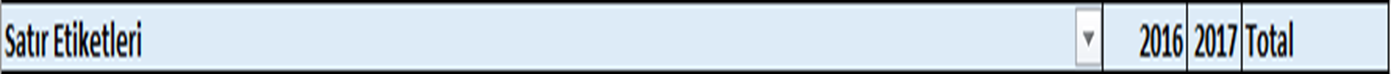 19
[Speaker Notes: Thanks to the system, it is also possible to obtain statistics  based on the changes in the number of findings by years. As you see here, the number of identification for some findings decreased in 2017 while there is an increase for some others . The result is going to show us which area should we focus while detecting the risky areas or carrying out the audit.]
FIrst Outcomes (BASED ON The Changes IN THE NUMBer OF FINDINGs BY YEARS)
Thanks to the system, it is also possible to obtain statistics  based on the changes in the number of findings by years. 

the number of identification for some findings decreased in 2017 while there is an increase for some others . 

The result is going to show us which area should we focus while detecting the risky areas or carrying out the audit.
20
[Speaker Notes: Thanks to the system, it is also possible to obtain statistics  based on the changes in the number of findings by years. As you see here, the number of identification for some findings decreased in 2017 while there is an increase for some others . The result is going to show us which area should we focus while detecting the risky areas or carrying out the audit.]
FIrst Outcomes (BASEd On Changes IN THE NUMBer OF SpecIFIC FINDING BY YEARS AND BY ENTITY)
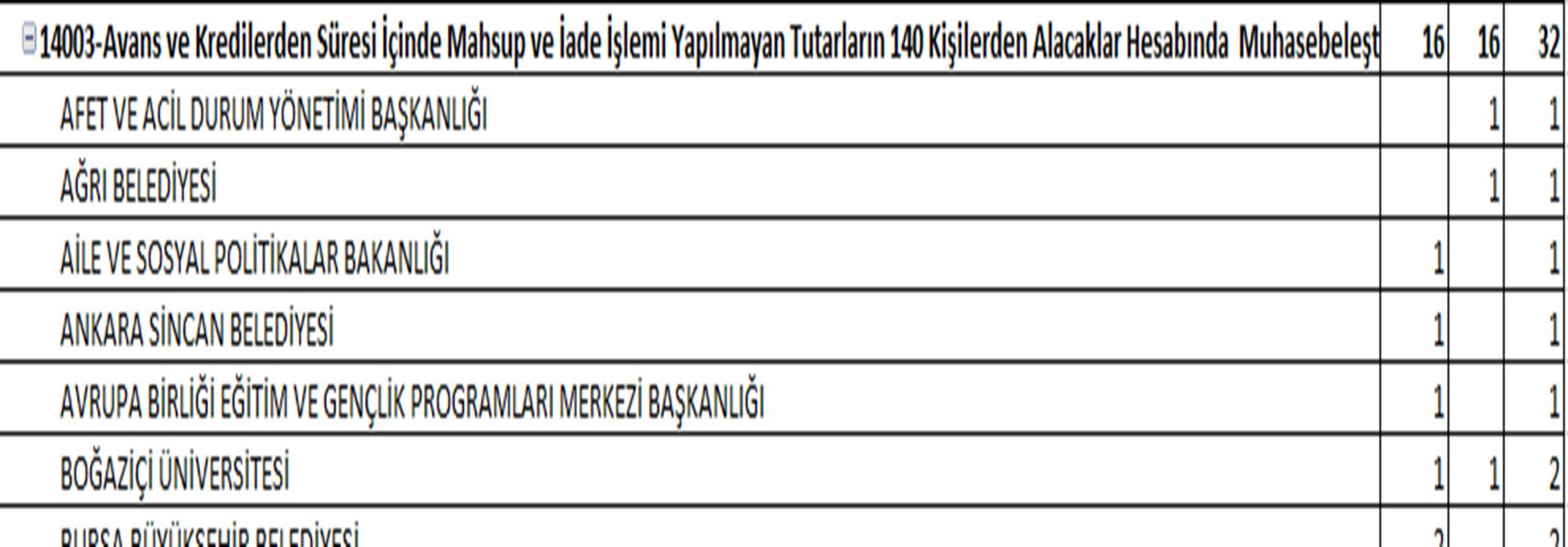 21
[Speaker Notes: Another statistic we can obtain form the system is the change of the numbers on the basis of spesific finding by years and public entity. This will provide us an opportunity to support the follow up process of previous years’ audits.]
FIrst Outcomes (BASEd On Changes IN THE NUMBer OF SpecIFIC FINDING BY YEARS AND BY ENTITY)
Another statistic we can obtain form the system is the change of the numbers on the basis of spesific finding by years and public entity. 

This will provide us an opportunity to support the follow up process of previous years’ audits.
22
[Speaker Notes: Another statistic we can obtain form the system is the change of the numbers on the basis of spesific finding by years and public entity. This will provide us an opportunity to support the follow up process of previous years’ audits.]
Thank you for your attention…
Turkish Court of Accounts - TCA